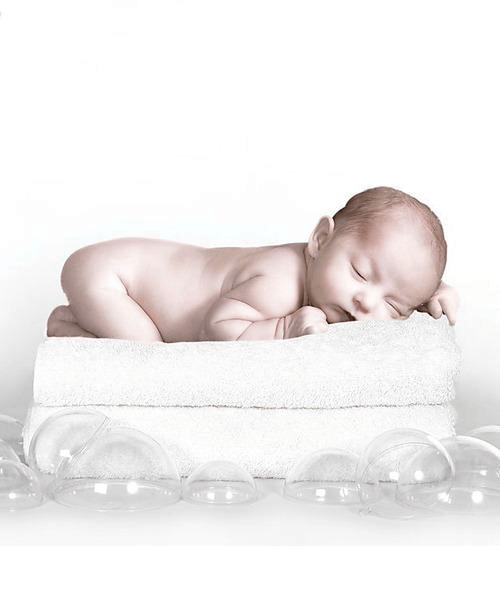 翻身法，皮肤交接班与护理
ICU(A)：王雪美
[Speaker Notes: www.515ppt.com]
目 录
YOUR COMPANY NAME
[Speaker Notes: www.515ppt.com]
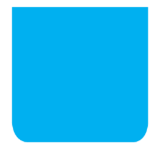 翻身方法，注意事项
LOGO
人
物
其他
事
平移≥3人
侧翻身≥2人
软垫≥4人
1.熟悉连接管路
2.管路适宜长度
3.同时用力
4.勿拖拽
5.功能位
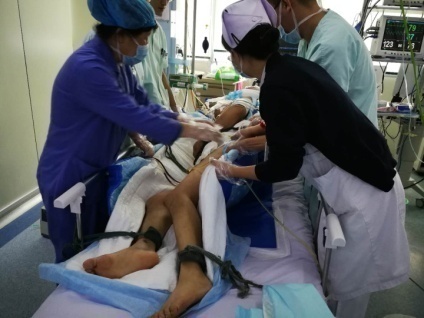 01
1.软垫
2.约束带
3.气垫床
4.骨折、轴线、禁    翻身
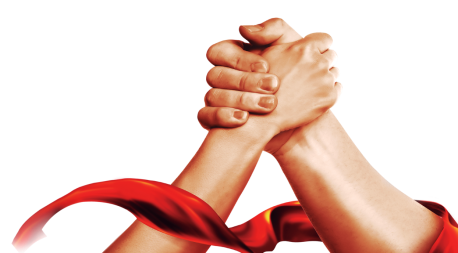 [Speaker Notes: www.515ppt.com]
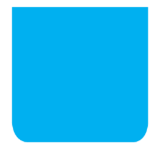 LOGO
其他
MAJOR WORK OF THE YEAR
软垫垫在腘窝下，足踝上，足跟勿受压！！
YOUR COMPANY NAME
1.软垫位置
          平卧位：无禁忌，床头太高30°                           侧卧位（左或右）：左、右侧卧30°角

                                                                             



2.约束带：




3.气垫床：勿充气过多
4.骨折：翻身牵引骨折部位；轴线：头颈肩腰髋保持一水平线；禁翻身：减压。
脊柱
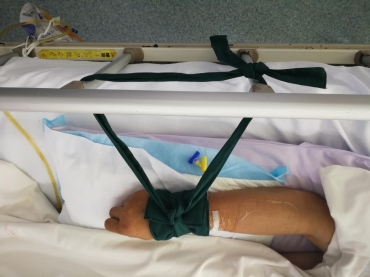 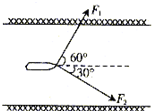 [Speaker Notes: www.515ppt.com]
02
皮肤交接班
[Speaker Notes: www.515ppt.com]
骨隆突处
医疗器械
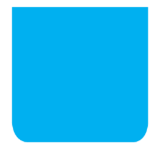 周身
皮肤交接班
耳后、颈部、腋窝、女性乳房大腿根、肛周、肥胖患者皮肤褶皱等。
STEP
02
STEP
03
STEP
04
STEP
05
STEP
01
STEP
06
皮肤褶皱
伤口、压疮
失禁性皮炎
内服：遵医嘱止泻，防止皮肤恶化；
外用：解除潮湿，给予对应处置。
病情变化，护理措施的更改
静脉炎
接触管路、线路的皮肤，粘膜。
[Speaker Notes: www.515ppt.com]
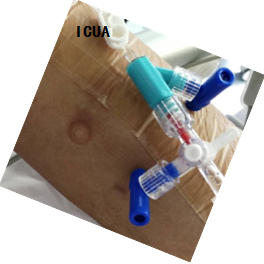 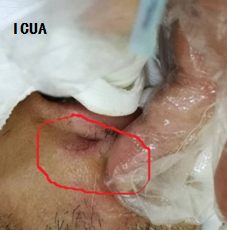 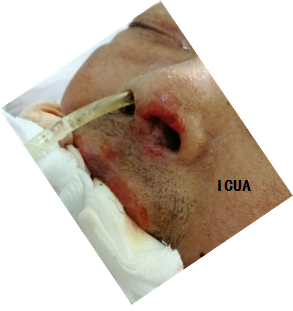 皮肤交接班
YOUR COMPANY NAME
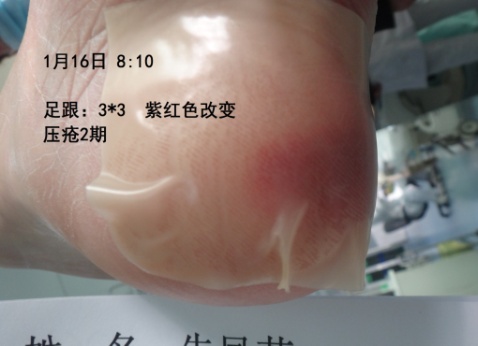 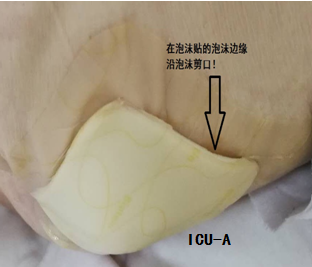 1.骨隆突处                                  2.医疗器械



3.皮肤褶皱                                  4.伤口、压疮



5.失禁性皮炎                               6.静脉炎
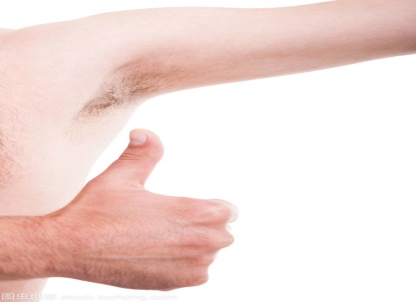 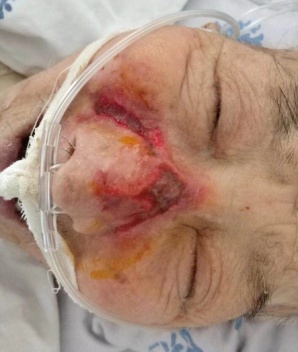 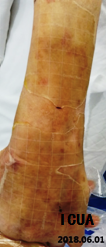 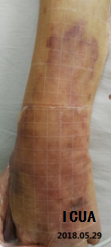 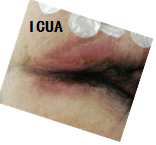 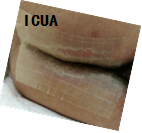 [Speaker Notes: www.515ppt.com]
03
皮肤护理
[Speaker Notes: www.515ppt.com]
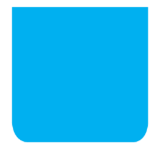 皮肤护理
LOGO
PRODUCT OVERVIEW
YOUR COMPANY NAME
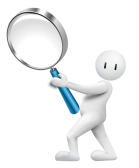 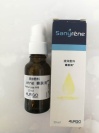 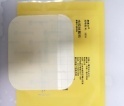 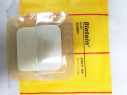 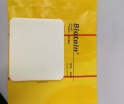 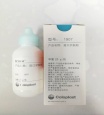 [Speaker Notes: www.515ppt.com]
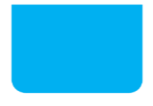 LOGO
预防为主，防治结合
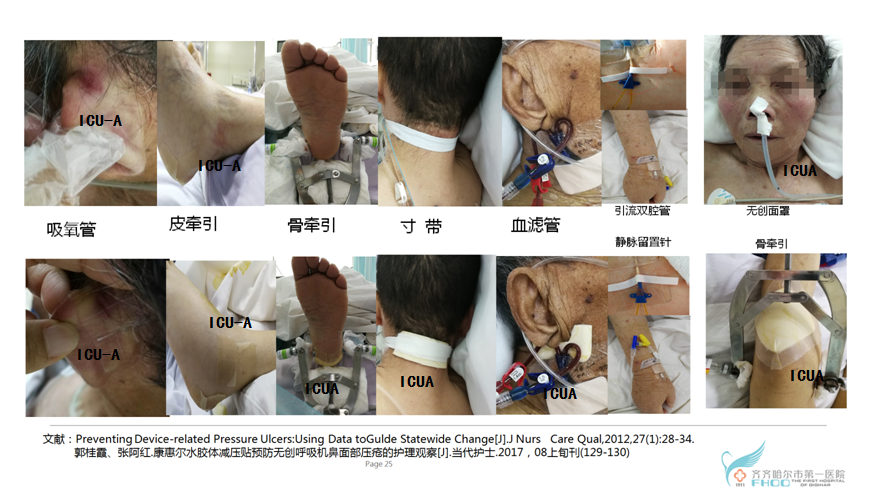 [Speaker Notes: www.515ppt.com]
04
皮肤护理的注意事项
[Speaker Notes: www.515ppt.com]
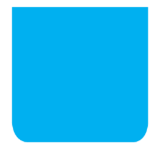 LOGO
注意事项
PROBLEMS IN WORK
YOUR COMPANY NAME
1
3
2
评估
根据病情变化，动态评估，及时调整皮肤护理措施。
解除压力，避免潮湿、碎屑，防止遗落物品形成压疮。
特别关注处皮肤，例如：物理降温部位，除颤部位，皮下气肿部位等
要点
粘贴前生理盐水清洁皮肤，干燥后粘贴，水胶体敷料可根据粘贴部位裁剪 ；                敷贴的面积范围超过病变四周2cm以上；
粘贴后，用手给敷贴加温1－2分钟。
辅助敷料
[Speaker Notes: www.515ppt.com]
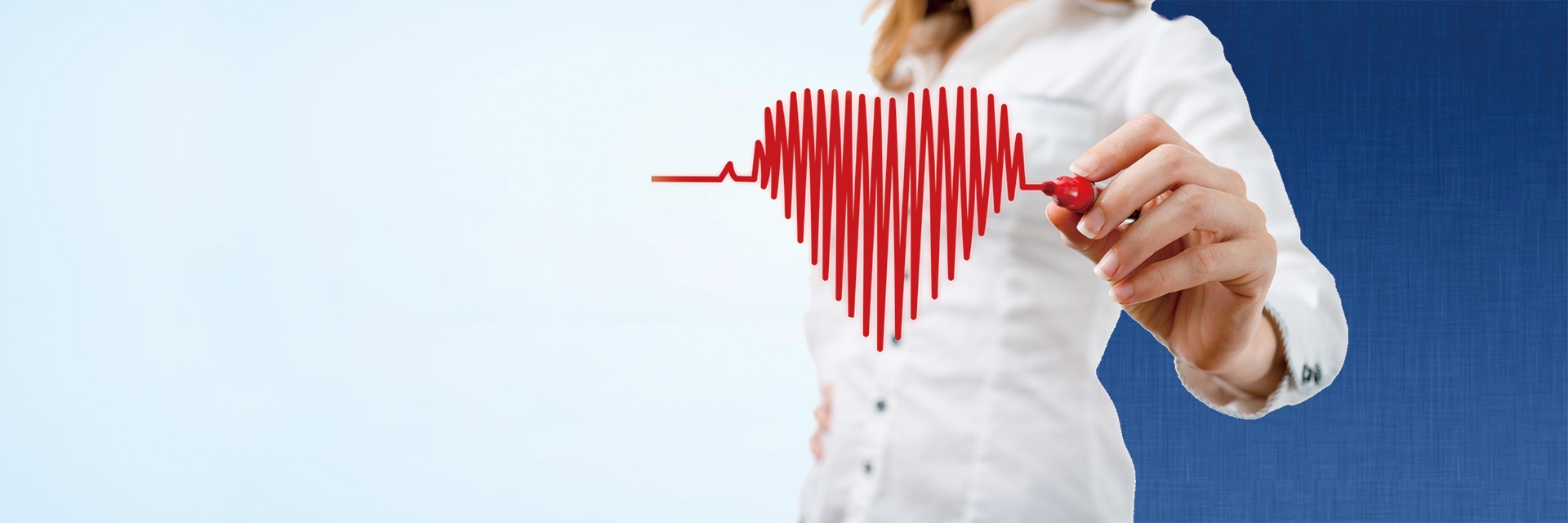 感谢大家的聆听！
[Speaker Notes: www.515ppt.com]